수치 적분
20071050
오승재
Problem
의 구간에서 다음의 식을 적분하라.


	
	Mid point, Trapezoidal, Simpson, Romberg 법을 이용하되, 각 방법에서 구간의 크기를 줄여 가면서 , 오차가 줄어드는 정도를 비교하시오.
Basics & Code
Midpoint rule
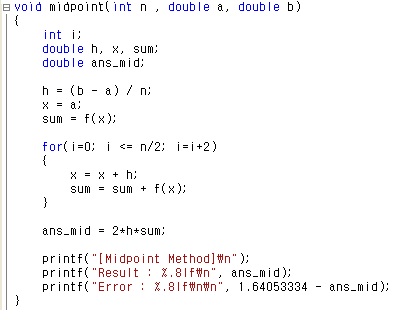 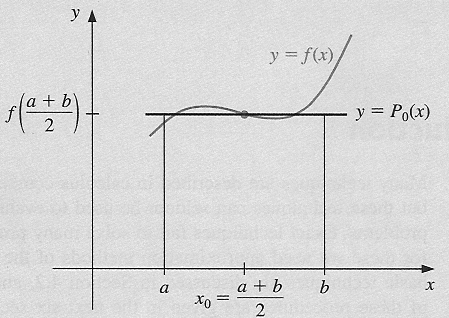 Basics & Code
Trapezoidal rule
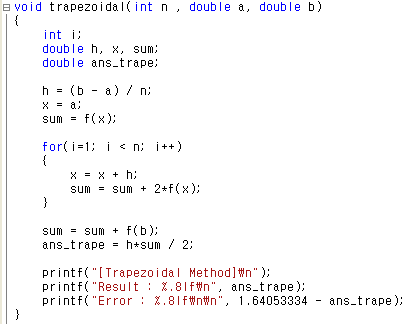 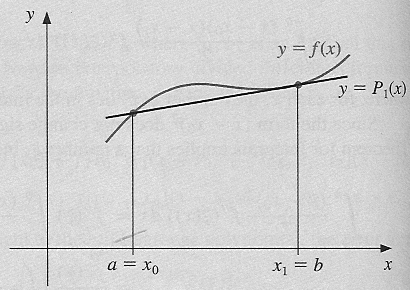 Basics & Code
Simpson rule
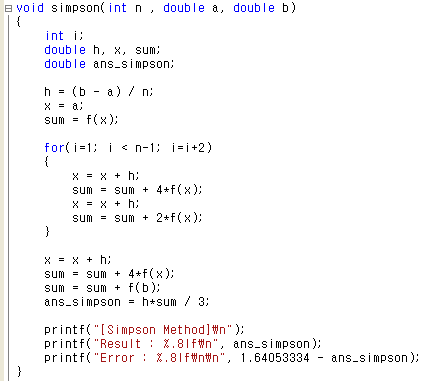 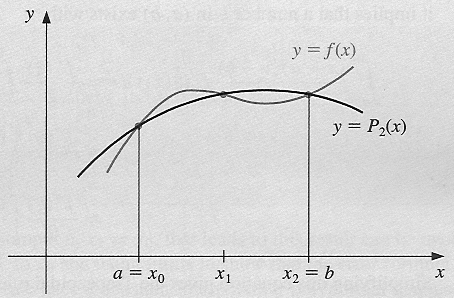 n이 짝수일 경우에만 적용됨
Basics & Code
Romberg rule
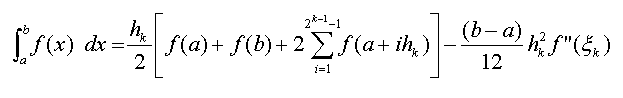 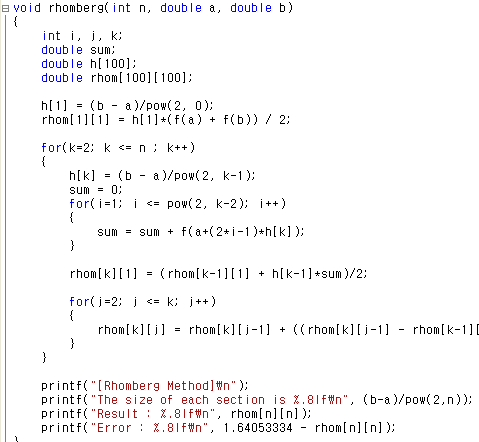 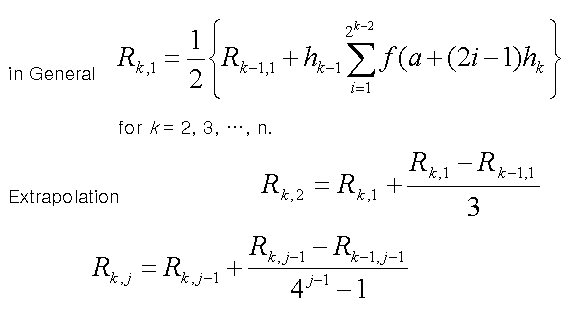 Result
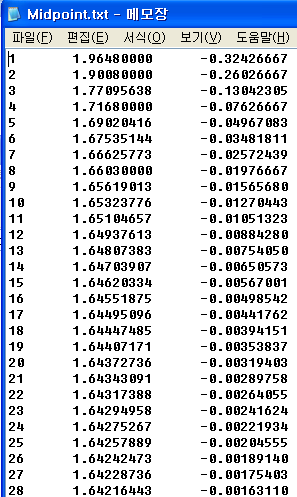 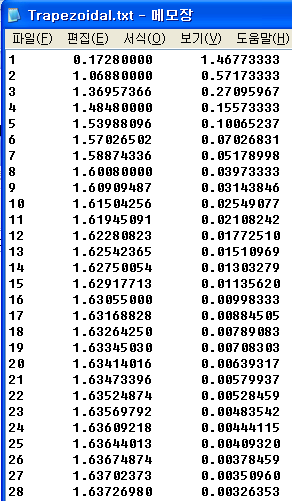 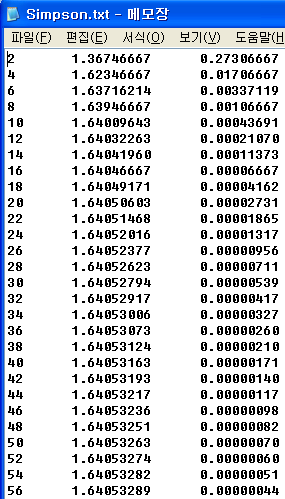 Result
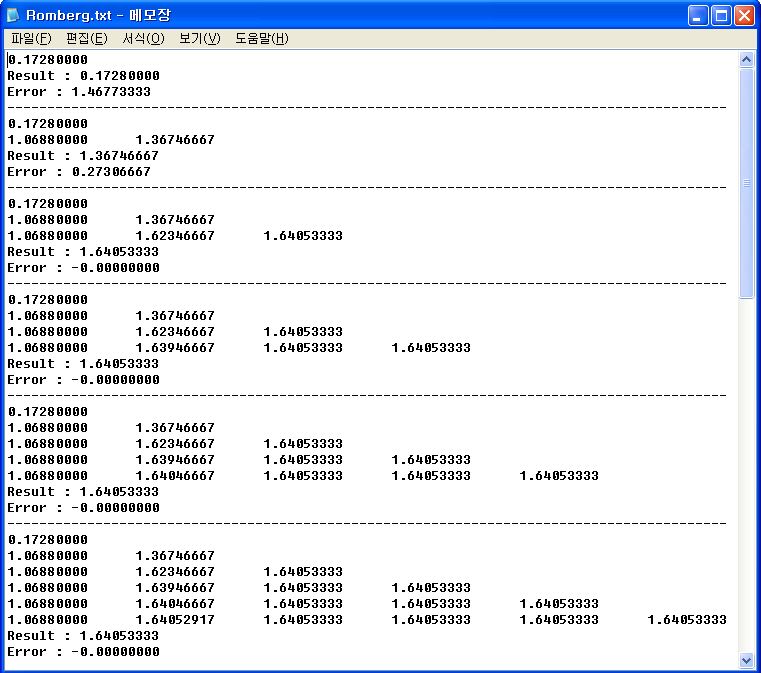 Result – Integral value comparison
Result – Error comparison
Result
# of section으로만 본다면  simpson method가 가장 효율적.

Iteration 횟수를 고려하면 romberg method가 가장 효율적.